NO SOMOS DELINCUENTES, 
SOMOS DEFENSORES Y DEFENSORAS DE 
DDHH, DE LA TIERRA, EL TERRITORIO Y EL AMBIENTE
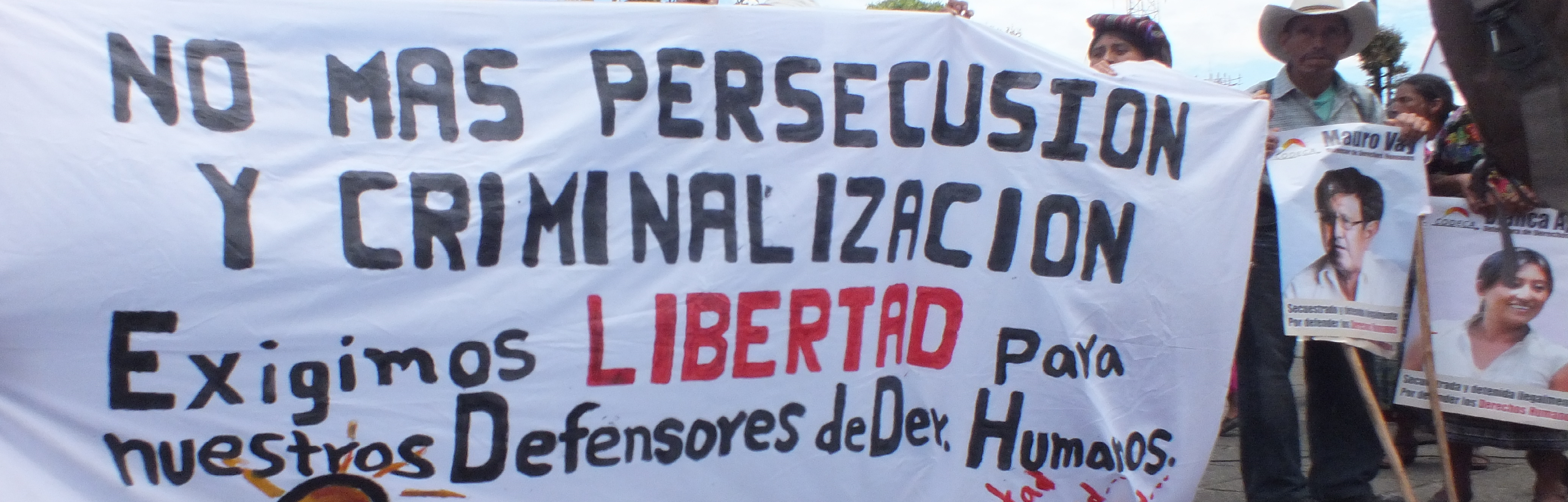 Situación de defensores/s de ddhh, de la tierra y el territorio
Asesinatos y ejecuciones extrajudiciales
Criminalización Encarcelamiento
Amenazas y
 persecución
Difamación y estigmatización
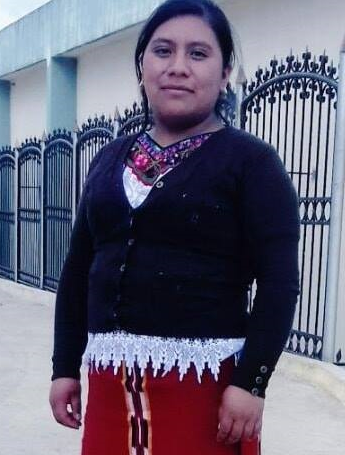 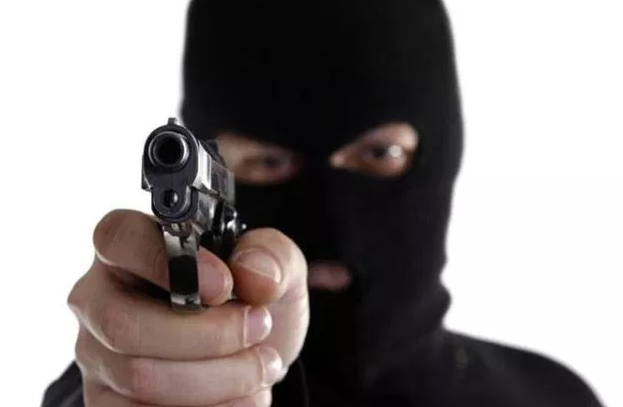 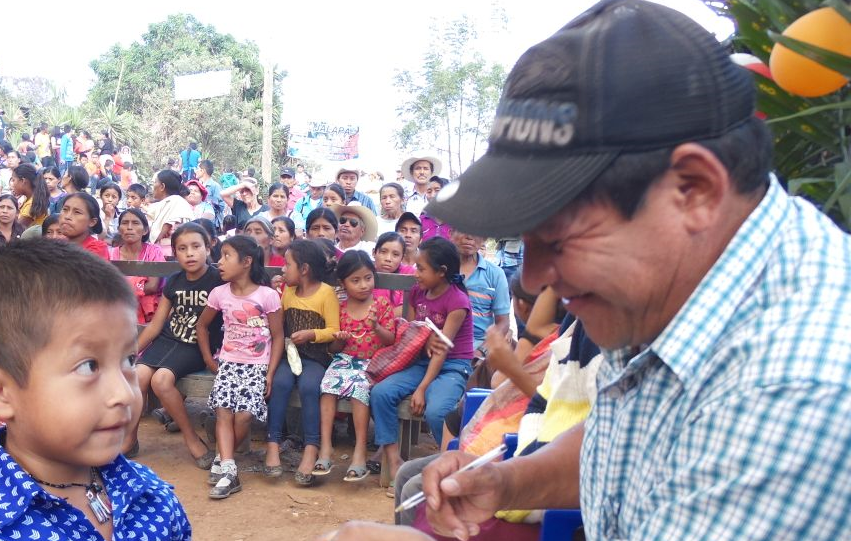 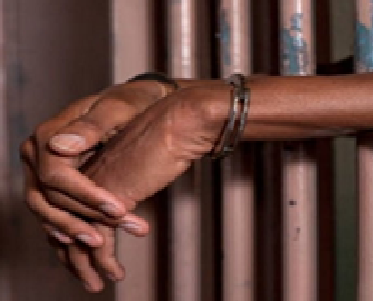 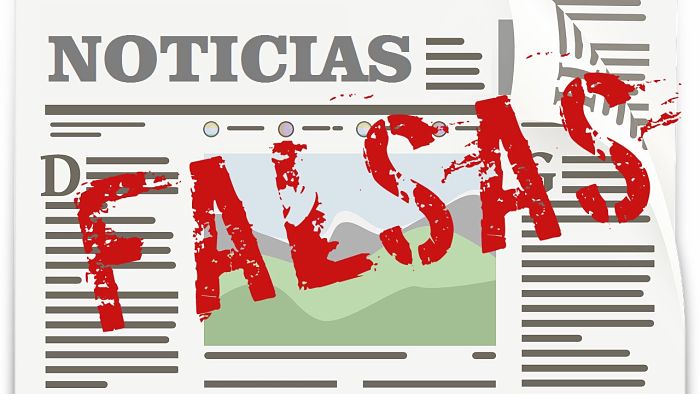 Llamadas telefónicas
Golpizas, 
Persecución directa y con vehículos,  violaciones y acosos
Secuestros, etc.
En lo que va del 2018, 349 casos de Honduras, Guatemala, Colombia, Brasil, México
Los casos quedan impunes y muchos ni siquiera son denunciados.  (Ej. Caso Luis M. y Juana Raymundo
Manipulación del sistema de justicia
Encarcelamiento arbitrario privación de derechos
Condenas por delitos inexistentes
Medios de comunicación
Discursos públicos
Denigrar la imagen y Aislar social, familiar y laboralmente a defensores/as y sus org.
Generar temor  y zozobra para  frenar la lucha de los pueblos en la defensa de ddhh, de la tierra,  el territorio y el ambiente
PARA SEGUIR SAQUEANDO Y APROPIANDOSE DE LOS BIENES Y RECURSOS DE LOS PUEBLOS
Experiencias Positivas: Caso CODECA
Año 2013, CODECA denuncia públicamente la problemática agraria, a la vez que avanza en posesionar públicamente la propuesta de construcción de Un Estado Plurinacional en Guatemala.
Estigmatización:
	Campaña de estigmatización  en todos los 	medios contra CODECA.
	Acusación/señalamiento y difamación pública 	por parte del gobierno central

Persecución penal/criminalización
	Creación y de fiscalía para perseguir a 	CODECA
	Encarcelamiento de dirigentes/defensores 	comunitarios nacionales.  (Caso Mauro/Blanca)

La respuesta de CODECA
	Movilización simultanea permanente en todo 	el país
	Denuncia nacional e internacional del caso 
	Articular estrategia técnica/jurídica, 	organizativa, política
ESTRATEGIAS Y APRENIDZAJES

	Auto identificación como defensores/as de 	ddhh.

	Articulación en red de 	defensores 	comunitarios.

	Crearon su decálogo para la	autoprotección

	Apropiación de la resolución 53/144 	de 	la 	ONU sobre defensores de ddhh.

	Nos hemos constituido como comunicadores 	de 	nuestras luchas desde nuestros territorios 	para visibilizar nuestras 	luchas, nuestras 	realidades, nuestras denuncias y 	nuestras 	propuestas.
RESULTADO
	Resolución de Grupo 	de 	trabajo de la 	ONU 	donde 	declara arbitraria 	la 	detención.

	Resolución 	absolutoria 	definitiva en sistema 	de 	justicia de 	Guatemala
Guatemala, año 2018
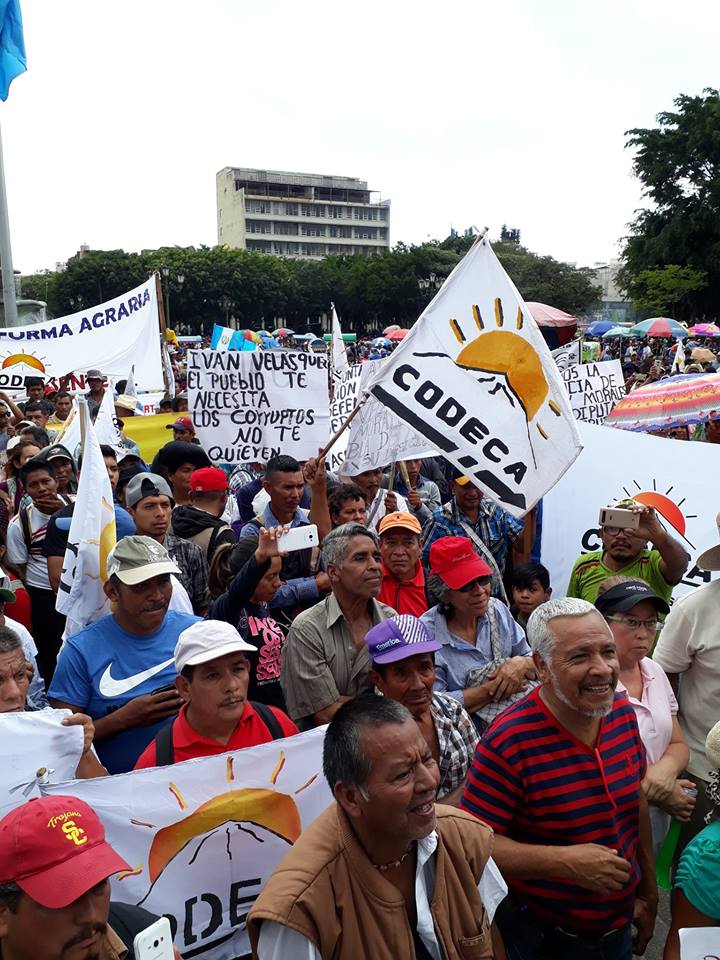 Más de 20 defensores de la tierra y el territorio asesinados.  6 eran integrantes de CODECA y 3 del CCDA. Las últimas dos son mujeres indígenas.

Mas de 2000 defensores de la tierra y el territorio con procesos judiciales en su contra.  

Una fiscalía especial contra el Hurto de Energía Eléctrica exclusivamente para perseguir y criminalizar a CODECA.

Desalojos a comunidades agrarias y pueblos indígenas con la finalidad de implementar libremente proyectos extractivos.

Campaña mediática permanente contra las y los defensores.

Casi a diario, defensores y defensoras sufren diferentes tipos de amenazas directas, atentado contra su vida, acoso y violación
Dos resoluciones absolutorias de casos de defensores de CODECA perseguidos y criminalizados
ILC/ La CBI de Defensores/as de la Tierra y el Territorio
Articulación de una red regional donde se han integrado otras organizaciones y 	defensores afines que en este momento no son miembros de la ILC.
	Intercambios de experiencias  y buenas prácticas entre defensores y defensoras.
	Conocimiento de herramientas comunitarias, nacionales e internacionales de 	protección a defensores.
	Incidencia en las políticas públicas para la protección a defensores/as de la tierra y el 	territorio.
EJEMPLO DE ACCIONES CONCRETAS DE LA ILC SOBRE LA PROTECCION A DEFENSORES/AS	
	Caso Guatemala, Misión de Alto Nivel, integrado por FDL, Civicus, The Guardian e ILC  al 	hacer una visita in situ, para conocer la situación de asesinatos masivos de 	defensores/as en Guatemala y hacer las denuncias 	correspondientes, tanto a nivel 	nacional como internacional.